LINWOOD 
      HIGH SCHOOL
Linwood High School 
Stirling Drive Linwood PA3 3NB
TEL: 0300 300 1333
www.linwoodhigh.renfrewshire.sch.uk
linwoodhighenquiries@renfrewshire.gov.uk
Senior Leadership Team	                     Pupil Support Staff
Mrs G Bowie Head Teacher 	                         
S1-2 Mr J Hammond Depute Head Teacher                Mrs A Penman PT Pastoral Teacher 
S3-S4 Mrs G Keogh Acting Depute Head Teacher      Miss K Black Acting PT Pastoral Teacher
S5-6 Miss G Cowan Depute Head Teacher                  Mrs K McConville PT Inclusion Support Teacher
S5-6 Mr D Clark Acting Depute Head Teacher 
Inclusion Support - Mrs L Shaw Depute Head Teacher
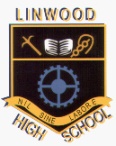 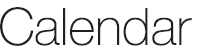 Term 01		Dates
School Photos		Wed 30 August
Parent Council Meeting 1	Tues   5 September
Awards Ceremony	Thurs 28 September 6:30pm
Term 02		Dates
Parent Council Meeting 2	Tues  24 October
Christmas Fayre		Thurs 23 November
Flu Vaccine		Wed 29 November
S4  Prelim		Mon 4 - Frid15  December 
Snowball Dance		Thurs  7 December
Christmas Concert		Tues 12 December
Term 03		Date
Prelim Exams 		Wed 10 - Wed 24 January 
Parent Council Meeting 3	Thurs 11 January 	
HPV		Mon 15 January 
Teen Booster	 	Mon 26  February 
Parent Council Meeting 4	Tues   5  March
Term 04		Dates
Leavers Ceremony	Frid   26 April 
SQA 		Mon 22 April – Thurs 30 May
S3 Exams begin		Wed  8 May – Thurs 23 May
S5/6 Induction 		Thurs 30 May
New  Timetable 		Wed 29 May
Parent Council Meeting 5	Tues   4 June 	
School Summer Show	Tues  11 June 
P7 Induction		Thurs 13 & Frid 14 June 
Prom Reception 		Frid   14 June 
Activity Day		Wed 19 - Frid 21 June 
Summer Close		Thurs 27 June 1pm
Information Evenings
(6-7pm)
P7 Information Evening 
Wed 20 September 
S2 Choice Meeting 
Thurs 11 January
S4- S6 Choice Meeting 
Mon 5 February 
P7 Parents Evening
Wed 12 June 

Time & Dates Subject to Change
Pupil Progress Meeting 
(4:00 – 6:30pm)
    S1     Tues 14 November 
    S2     Tues 16 January
    S3     Thurs 15 February
    S5/6  Tues   5 December	
(3.30-6.00pm)
    S4      Wed 25 October
Full Report
         S1 –   29.04.24
         S2 –   04.12.23
         S3 –   10.06.24
         S4/6- 04.03.24
Tracking Report  
S2 & S3 – Report 1
Wk B  23.10.23
S4/5/6 – Report 1
Wk B  25.09.23
S1 & S2 –Report 2 
Wk B 18.03.24
S1 – Report 1 
Wk B 6.11.23 
S3 –Report 2 
Wk B 29.01.24